MRI scanning
Inget SKK hälsoprogram nivå 1 avseende SM
Registrering resultat från scanning sker i Cavaliersällskapets regi
GDPR dok för registrering hos Cavaliersällskapet och ev. hos SKK framöver
Offentligt register på Cavaliersällskapets hemsida
3 år är gränsen för officiellt resultat
Resultat före 3 år registreras som preliminärt
Godkänd avläsare: BVA England
Avläsningar godkänds även från:
Dr Paul Mandigers Holland
Dr Martin Deutchland Tyskland
Mentalitet BPH
Inget samlat resultat per hund tas fram
Resultat per moment anges för Rasen, Hunden och Avvikelse (mot genomsnitt)
Värderas i förhållande till Rasens genomsnitt
2005 – 2021 gjordes 251 starter, 2022 ej sammanställt för dagen
Avelsdata har BPH översikt årligen – ej månadsvis
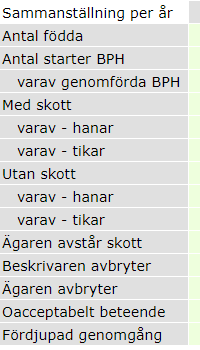 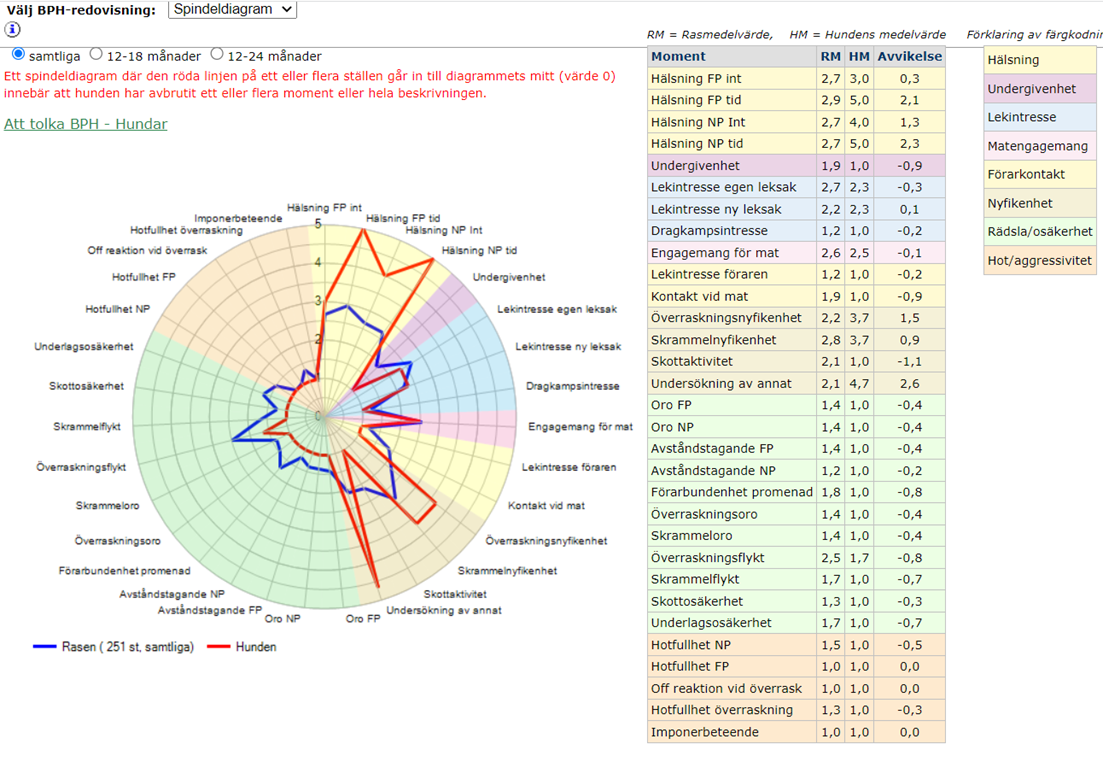 Scanning 2021 Danmark och Finland
Danmark 100 hundar		Finland 60 hundar
SM0 a 8st b 32st c 30 st		SM0 a 1st b 22st c15st
SM1 a 2st b 11st c 7st		SM1 a 0st b 8st c 4st
SM2 a 3st b 2st c 5st		SM2 a 2st b 8st c 6 st
Total a 13st b 45st c 42st 	Total a 2st b 38st c 25st
SM0 70st 70%			SM0 38st 60%
a >5år 	b 3-5år	c 1,5 – 3år
MRI Danmark
Avelskrav SM Danmark
Registrering kan endast ske om båda föräldrarna är scannade efter 3år med status 0b eller 1b
Resultatet skall, före parning, vara registrerat DKK
Scannas hundarna igen efter 5 år är 0a eller 1a godkänt resultat
Hund med status 1 får endast paras med hund med status 0
Hund som går i avel före 3 års ålder skall ha scanning status 0c
 
Danmark har 2 MRI-center, ett i Horsens (Jylland) och ett i KöpenhamnScanning och gradering kostar ca: 6000:- sek
Totala intygskostnaden för avelsdjur i Danmark motsvarar ca: 50% av valppriset
Avelskrav i sin helhet: https://secure.mobillos.dk/xdoc/315/cavalier_king_charles_spaniel_2023.pdf
SM nästa steg
MRI-center: Anicura Djurskjukhuset Albano Danderyd
Fler MRI-center behövs i t.ex. Uppsala, Strömsholm, Kalmar, Göteborg eller Helsingborg
https://www.bva.co.uk/canine-health-schemes/cmsm-scheme/
Ta fram rutiner för SM scanning av hundarScanna det som behövs, EJ hela hunden, EJ söva heltAdministration för utvärdering röntgen
Intyg i Norden
Måste vi registrera intyg hos SKK eller räcker det att vi länkar till intyg i Danmark, Finland och Norge
www.hundeweb.dk      www.dogweb.no     www.kennelliitto.fi  
https://www.hundeweb.dk/hundedatabase/hund?id=DK14663%2F2014&sundhedLabel=oevrige&sundhedTab=sundhed 
https://jalostus.kennelliitto.fi/frmKoira.aspx?RekNo=FI42123%2F14&R=136&fbclid=IwAR3qbwbr1id9VxLOHxDZ0t8J45frAaDq7xmQT4fLjPwarA3vhud8Ogq8FZ0
https://www.dogweb.no/hundedatabase/dog?id=eda725e8-85db-4c56-867a-9d58ee77cf28&sunnhetLabel=heartExaminations